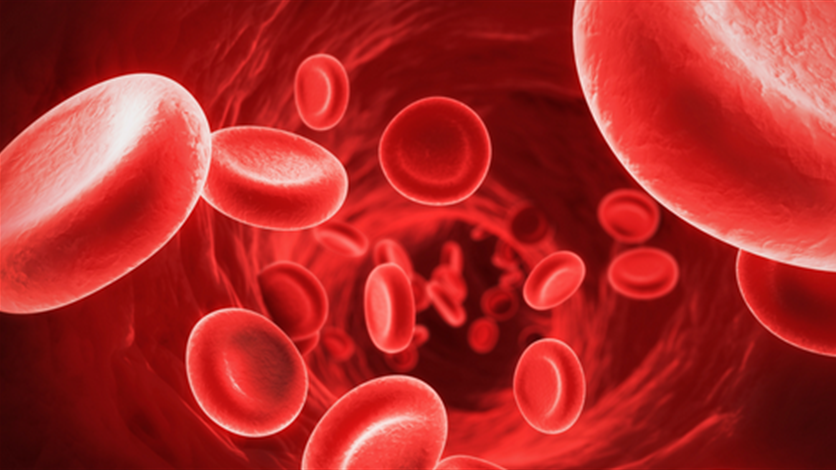 ΑΝΑΙΜΙΕΣ
ΚΑΡΑΛΗ ΒΑΣΙΛΙΚΗ
ΑΚΑΔΗΜΑΙΚΗ ΥΠΟΤΡΟΦΟΣ
ΑΙΜΑΤΟΛΟΓΟΣ
Δ’ ΠΠΚ, ΑΤΤΙΚΟΝ
ΟΡΙΣΜΟΣ
Αναιμία ονομάζεται η μείωση της συγκέντρωσης της 
Αιμοσφαιρίνης (Hb),
Αιματοκρίτη (Htc),
Αριθμού των Ερυθρών (RBC) 
    κάτω από τα φυσιολογικά όρια για την ηλικία και το φύλο

 Ως Αναιμία ορίζεται  στα
Παιδιά μέχρι  5 ετών  όταν η Hb <11g/dl
Άντρες όταν η Hb < 13gr/dl
Γυναίκες  όταν η Hb < 12gr/dl    ** εγκυμοσύνη Hb<11g/dl

Η αναιμία ΔΕΝ  είναι πάντα σιδηροπενική  παρόλο ότι είναι η συχνότερη αιτία ανάμεσα στις αναιμίες περιφερικού τύπου ( 30%)
ΣΥΜΠΤΩΜΑΤΑ ΑΝΑΙΜΙΑΣ
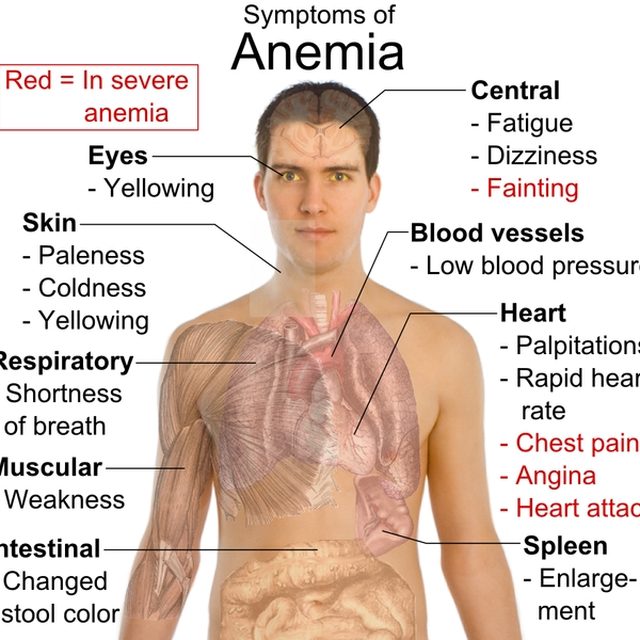 Αδυναμία, καταβολή,  
Εύκολη κόπωση
Δύσπνοια στην προσπάθεια 
Αδυναμία συγκέντρωσης
Μείωση επίδοσης
 Εκνευρισμός
Κεφαλαλγία
Ταχυκαρδία
Λιποθυμία
Παράδοξη διαιτητική συμπεριφορά (PICA)
Δυσφαγία, Δυσκαταποσία
ΣΗΜΕΙΑ ΑΝΑΙΜΙΑΣ
ωχρότητα δέρματος και επιπεφυκότων 
ευθραυστότητα νυχιών
πλατονυχία και κοιλονυχία
ξηρότητα του δέρματος
ξηρότητα , ευθραυστότητα και απώλεια μαλλιών
γωνιακή χειλίτιδα
επώδυνη γλωσσίτιδα
ατροφική γαστρίτιδα
ΣΗΜΕΙΑ ΑΝΑΙΜΙΑΣ
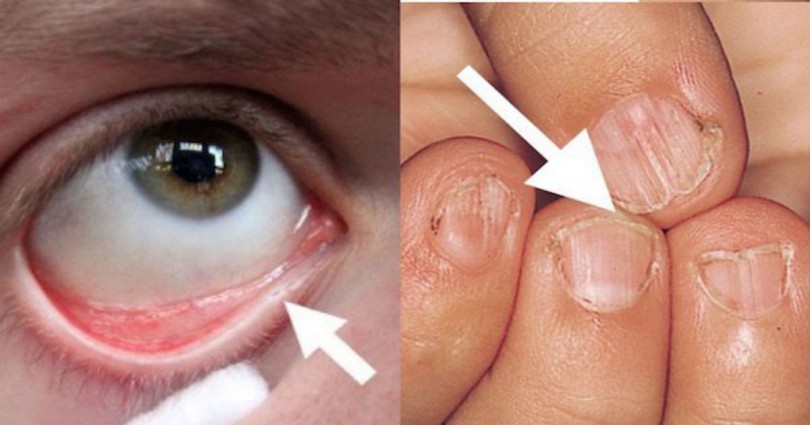 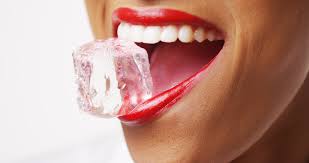 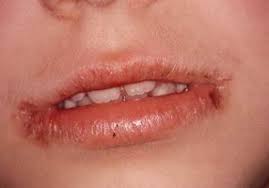 ΚΥΡΙΟΤΕΡΕΣ ΑΙΤΙΕΣ ΑΝΑΙΜΙΑΣ
Σιδηροπενικη αναιμια 29%
Χρόνια νόσος 27%
Οξεία αιμορραγία 17,5%
Αιμολυτική αναιμία 17,5%
Άλλες 9%
ΤΑΞΙΝΟΜΗΣΗ ΑΝΑΙΜΙΩΝ
ΚΕΝΤΡΙΚΟΥ ΤΥΠΟΥ: ανεπάρκεια μυελού
Λευχαιμία
Μυελοδυσπλαστικά Σύνδρομα
Μυελοΐνωση
 Απλαστική αναιμία
Μεταστάσεις από  συμπαγεις όγκους
ΠΕΡΙΦΕΡΙΚΟΥ ΤΥΠΟΥ:

Ελαττωμένη παραγωγή
1.Έλλειψη αιματινικών  παραγόντων 
-Σιδήρου ( 1η αιτία)
-Βιταμίνης Β12
-φυλλικού οξέος
    2.Χρόνια Νόσος ( 2η αιτία)
 
Αυξημένη Καταστροφή
-Υπερσπληνισμός
-Ανοσοσυμπλέγματα

    3.Απώλεια αίματος
-Φυσιολογικά με την έμμηνο ρήση
-Παθολογική αιμορραγία
ΤΑΞΙΝΟΜΗΣΗ ΑΝΑΙΜΙΑΣ
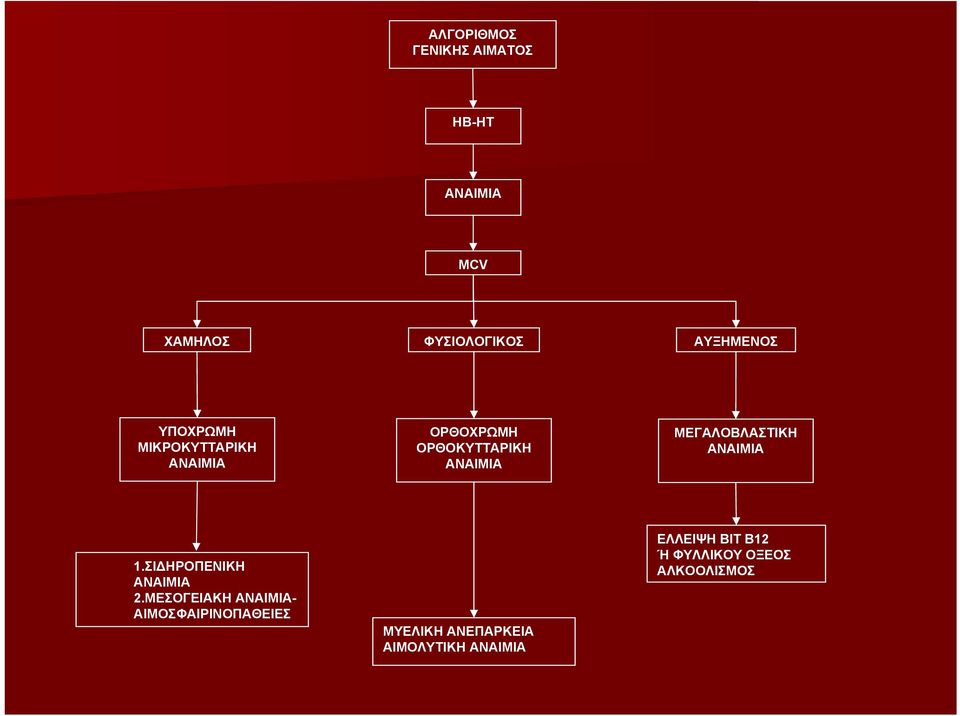 ΜΙΚΡΟΚΥΤΤΑΡΙΚΗ ΑΝΑΙΜΙΑ
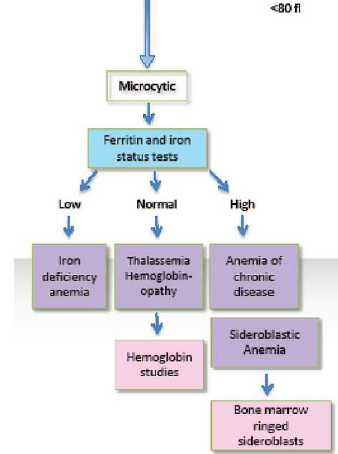 Fe= σίδηρο ορού

TIBC=Σιδηροδεσμευτική ικανότης
   
Transferrin Saturation= 𝐹𝑒 𝑇𝐼𝐵𝐶 X 100

 Ferritin=φερριτίνη 

Soluble Transferin Receptor sTfR
ΕΞΕΤΑΣΕΙΣ
Σίδηρο ορού είναι το λιγότερο σημαντικό και από μόνο του                     δεν μας δίνει καμία πληροφορία: 
Είναι πολύ ευμετάβλητο κατά το 24/ωρο
Ελάττωση κατά την διάρκεια λοίμωξης δεν υποδηλώνει αληθή σιδηροπενία
Επηρεάζεται από το φαγητό, το κάπνισμα, την άσκηση, λοιμώξεις.

 Φερριτίνη ορού είναι πιο σημαντική για να θέσει την διάγνωση της ΣΑ
Χαμηλή= πάντα σιδηροπενία
Φυσιολογική = δεν αποκλείει την σιδηροπενία
Αυξημένη= δεν αποκλείει την σιδηροπενία 
Ως πρωτεΐνη οξείας φάσεως  είναι αυξημένη στις λοιμώξεις, χάνει την αξία της.

Διαλυτός υποδοχές της τρασφερίνης (sTfR) είναι η πιο σημαντική 
αυξάνεται μόνο στην σιδηροπενία 
χωρίς να επηρεάζεται από τις λοιμώξεις  
αλλά δεν χρησιμοποιείται λόγω υψηλού κόστους
ΧΡΩΣΗ ΣΙΔΗΡΟΥ
Δακτυλιοειδής σιδηροβλάστης με σίδηρο σαν δακτυλίδι γύρω από τον πυρήνα του ερυθροβλάστη – ΜΔΣ.
 Μη-δακτυλιοειδής σιδηροβλάστης  με λίγα κοκκία σιδήρου διάσπαρτα στο κυτταρόπλασμα -  Αποθέματα σιδήρου ή άλλες σιδηροβλαστικές αναιμίες.
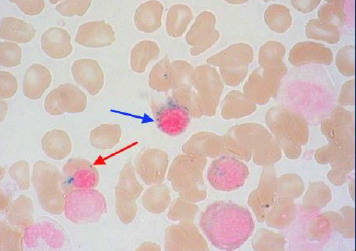 ΑΙΤΙΑ ΣΙΔΗΡΟΠΕΝΙΚΗΣ ΑΝΑΙΜΙΑΣ
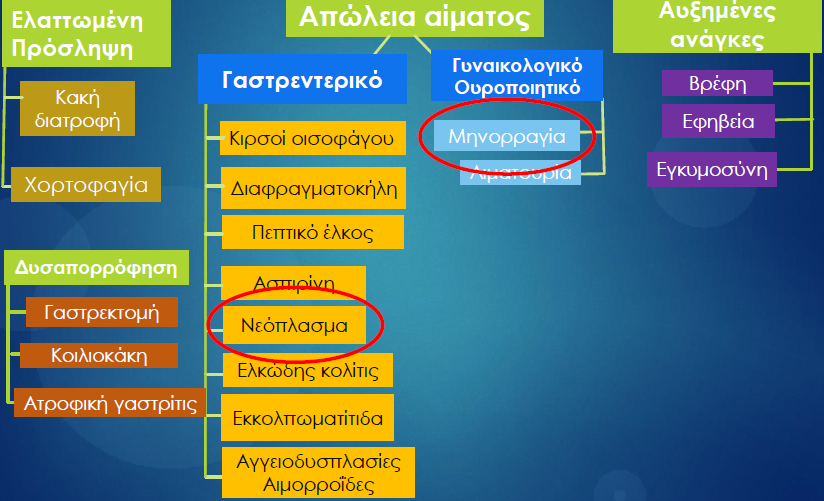 Γυναικολογικό υπερηχογράφημα.
Ινομύωμα μήτρας
Ενδομήτριος πολύποδας
     Δύο πιο συχνές αιτίες σιδηροπενικής αναιμίας στις προ εμμηνοπαυσιακές γυναίκες.
Έλεγχος του ΓΕΣ με γαστροσκόπηση , κολονοσκόπηση και κάψουλα. 
Πεπτικό έλκος
Διαφραγματοκήλη
Πολύποδες εντέρου
Αδενοκαρκίνωμα του ΓΕΣ
Απώλεια αίματος από το ΓΕΣ είναι η πιο συχνή αιτία σιδηροπενικής αναιμίας στους άντρες και στις μετεμμηνοπαυσιακές γυναίκες.
ΟΡΘΟΚΥΤΤΑΡΙΚΗ ΑΝΑΙΜΙΑ
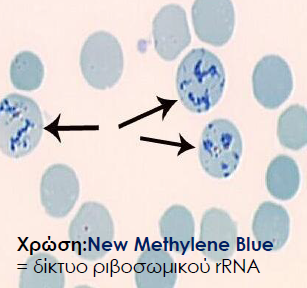 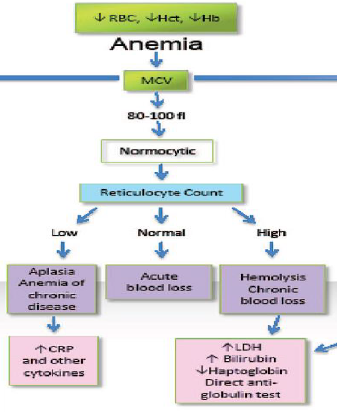 ΔΙΚΤΥΟΚΥΤΤΑΡΑ
   Εκφράζουν την ικανότητα του μυελού να αυξαίνει την παραγωγή ερυθρών σε περιπτώσεις αυξημένων αναγκών
ΑΙΜΟΛΥΣΗ
Ενδοαγγειακη λόγω κατακερματισμού των ερυθρών.









ABO Ασύμβατη μετάγγιση
Δάγκωμα φιδιού
Λοιμώξεις (malaria, Clostridia)
 Μικροαγγειοπαθητική  Αιμολυτική αναιμία
  
Σςνήθως οξεία  Συχνά θανατηφόρα
Εξωαγγειακη μεσω μακροφάγων του ΔΕΣ:καταστροφή ερυθρών στο σπλήνα, ήπαρ και μυελό των οστών.











Δρεπανοκυτταρική αναιμία
Θαλασσαιμία
Αυτοάνοση αιμολυτική αναιμία
Ασύμβατη μετάγγιση λόγω Rhesus
 Οικογενής σφαιροκυττάρωση

Χρόνια, όχι σοβαρη,
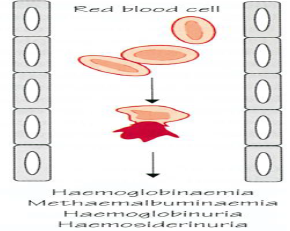 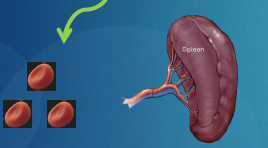 ΣΗΜΕΙΑ ΑΙΜΟΛΥΣΗΣ
Αυξημένη καταστροφή ερυθρών:


Αναιμία
Αυξημένη χολερυθρίνη
 Αυξημένο LDH
Αυξημένο ουροχολινογόνο
Ελαττωμένη Haptoglobin
Αυξημένη παραγωγή ερυθρών


Αυξημένα ΔΕΚ
Πολυχρωματοφιλία
 Υπερπλασία ερυθράς σειράς  στον Μυελό
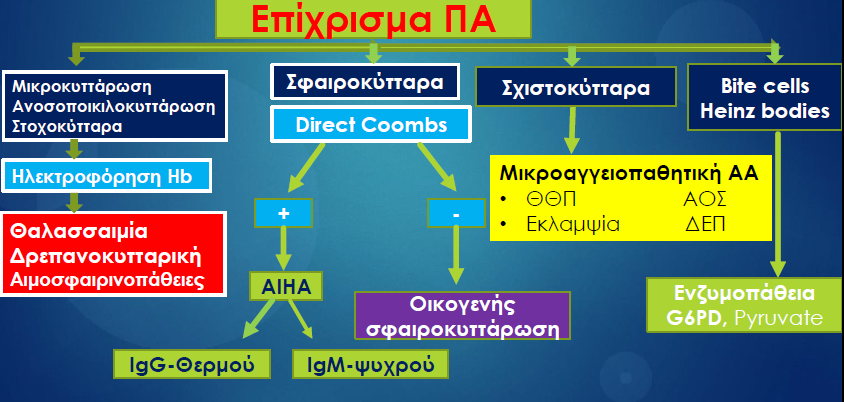 ΜΑΚΡΟΚΥΤΤΑΡΙΚΗ ΑΝΑΙΜΙΑ: ΜΕΓΑΛΟΒΛΑΣΤΙΚΗ ΚΑΙ ΜΗ ΜΕΓΑΛΟΒΛΑΣΤΙΚΗ ΑΝΑΙΜΙΑ
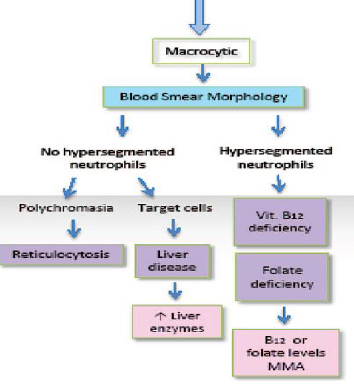 Υπερκατάτμητα πολυμορφοπύρηνα
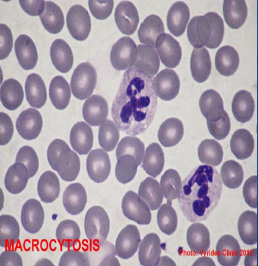 ΤΑΞΙΝΟΜΗΣΗ
ΜΕΓΑΛΟΒΛΑΣΤΙΚΗ ΑΝΑΙΜΙΑ
ΜΗ ΜΕΓΑΛΟΒΛΑΣΤΚΗ ΑΝΑΙΜΙΑ
Έλλειψη Βιταμίνης Β12
 Έλλειψη  φυλλικού οξέος
 Φάρμακα
Μυελοδυσπλαστικό σύνδρομο
Αλκοολισμός
Υποθυρεοειδισμός
Ηπατικά νοσήματα
Αιμόλυση
Φάρμακα
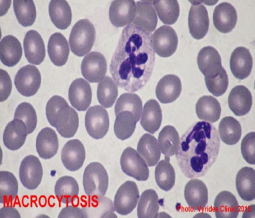 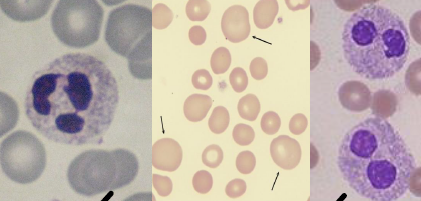 Υπερκατάτμητα πολυμορφοπύρηνα
Φυσιολογικά ή υποκατάτμητα  πολυμορφοπύρηνα
ΣΥΜΠΤΩΜΑΤΑ ΕΛΛΕΙΨΗ Β12
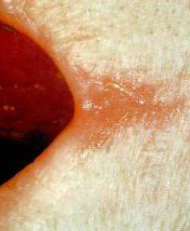 Γλωσσίτις με ελαττωμένη γεύση
Ήπιος ίκτερος
Νευροπάθεια
Κόπωση, ζάλη.

Ο ακριβής μηχανισμός της νευρολογικής βλάβης σε ανεπάρκεια Β12 δεν έχει ακόμη πλήρως εξακριβωθεί ...(εκφυλισμός και απομυελίνωση των περιφ.νεύρων). Εμφανίζεται  περισσότερο σε μεγάλες ηλικίες 
ασυμπτωματικός
σοβαρά νευροψυχιατρικά προβλήματα
ΣΥΜΠΤΩΜΑΤΑ ΕΛΛΕΙΨΗ ΦΥΛΛΙΚΟΥ ΟΞΕΟς / Β9
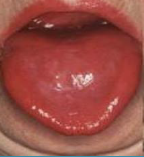 Γλωσσίτις
Ήπιος ίκτερος
ΑΠΟΥΣΙΑ νευροπάθειας
ΕΛΛΕΙΨΗ Β12
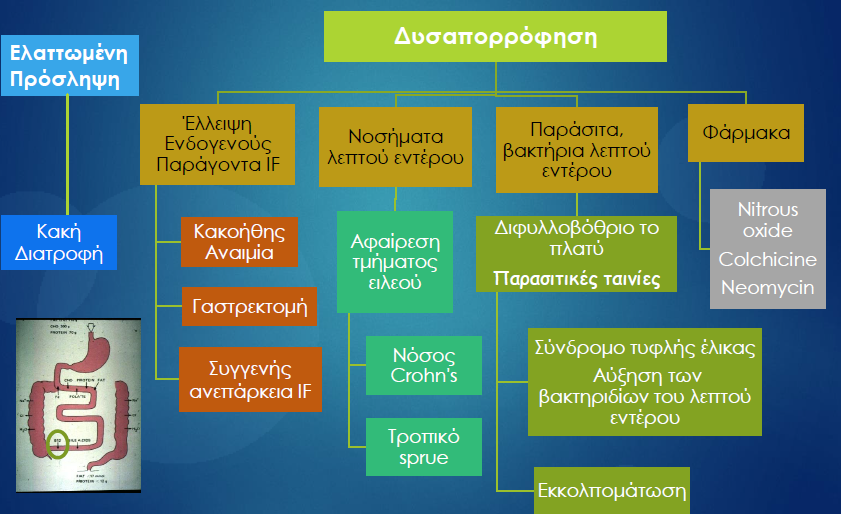 ΕΛΛΕΙΨΗ ΦΥΛΛΙΚΟΥ ΟΞΕΟς / Β9
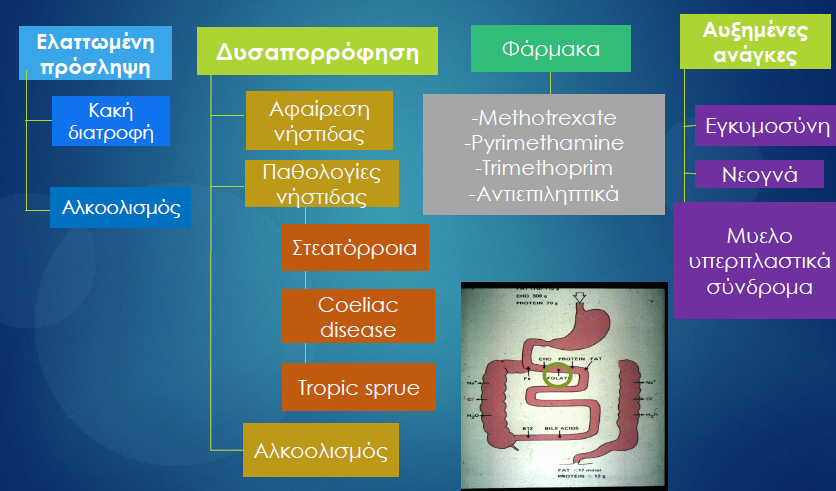 ΦΑΡΜΑΚΟ – ΕΞΑΡΤΩΜΕΝΗ ΜΑΚΡΟΚΥΤΤΑΡΩΣΗ
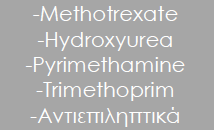 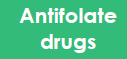 Εμποδίζεται ο μεταβολισμός του φυλλικού           σύνθεση του DNA
ΦΑΡΜΑΚΟ – ΕΞΑΡΤΩΜΕΝΗ ΜΑΚΡΟΚΥΤΤΑΡΩΣΗ
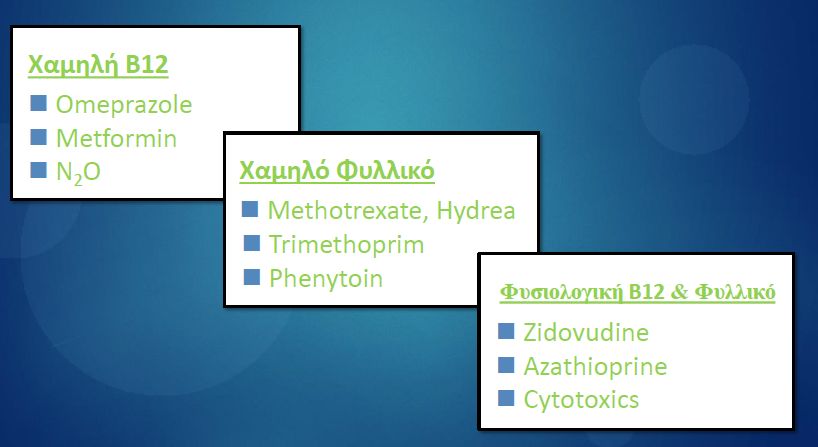 ΣΥΜΠΕΡΑΣΜΑΤΑ
<80 fL
Μικροκυττάρωση: μεταβολισμός σιδήρου
Σιδηροπενική αναιμία
Αιμοσφαιρινοπάθεια
Αναιμία Χρόνιας νόσου
 Ορθοκυττάρωση: δυκτιοερυθροκύτταρα
Απλασία μυελού
Χρόνια νόσος αρχικά στάδια
Αιμολυτική αναιμία
Μακροκυττάρωση: Βιταμίνης Β12/Φυλλικό
Μεγαλοβλαστική αναιμία
Μη Μεγαλοβλαστική αναιμία
80-100 fL
>100 fL
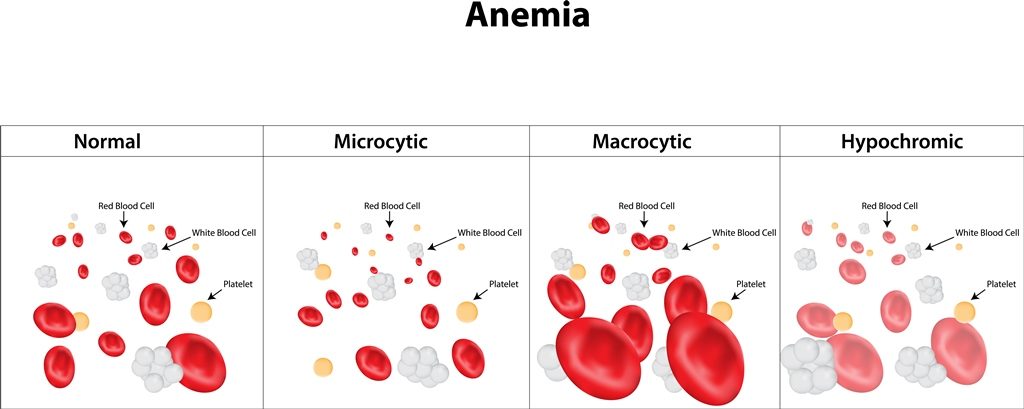 Η αναιμία δεν αποτελεί τελική διάγνωση !

Αποτελεί ένα σύνολο μη ειδικών συμπτωμάτων που θα πρέπει να  οδηγήσουν σε περαιτέρω διερεύνηση για αιτιολογική  διάγνωση.

Γιατί η αιτιολογική διάγνωση μιας αναιμίας είναι  καθοριστικής σημασίας για τηνθεραπεία αλλά και την έκβαση της νόσου!!...
ΕΥΧΑΡΙΣΤΩ
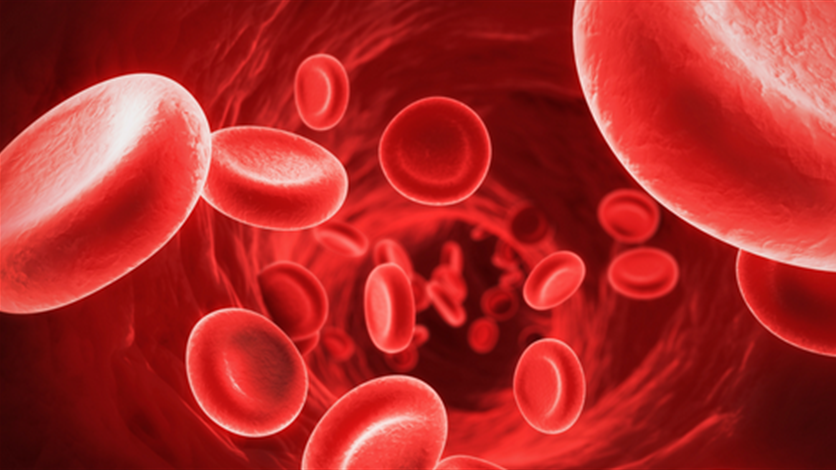